OGLJIKOVI HIDRATI
OGLJIKOVI HIDRATI SO KISIKOVE ORGANSKE SPOJINE. V NJIHOVIH MOLEKULAH STA POLEG OGLJIKA TUDI VODIK IN KISIK, KI STA VEZANA V RAZMERJU 2:1. ENAKO RAZMERJE MED VODIKOM IN KISIKOM IMA TUDI VODA – H2O, OD TOD PA IZHAJA TUDI NJIHOVO IME  gr. HYDROS - VODA
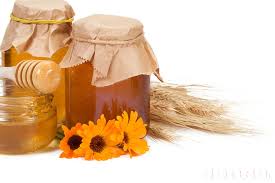 2. OGLJIKOVE HIDRATE IMENUJEMO TUDI SLADKORJI ALI SAHARIDI.
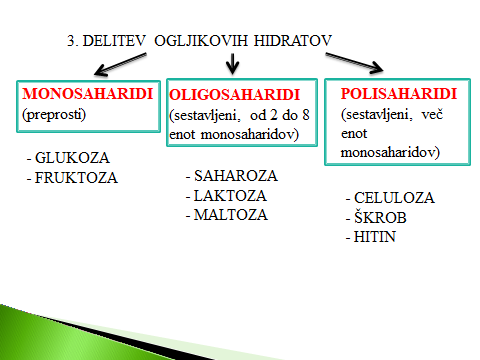 4. OGLJIKOVI HIDRATI NASTAJAJO V RASTLINAH PRI FOTOSINTEZI.
6 CO2 + 6 H2O    C6H12O6  +  6O2
OGLJIKOV
DIOKSID	      VODA		      SLADKOR	     KISIK
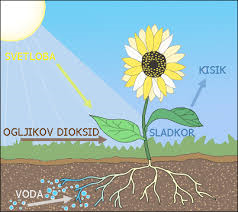 JE FOTOSINTEZA EKSOTERMNA ALI ENDOTERMNA REAKCIJA? RAZLOŽI?

ZAKAJ JE FOTOSINTEZA POMEMBNA REAKCIJA ZA ŽIVLJENJE NA ZEMLJI?
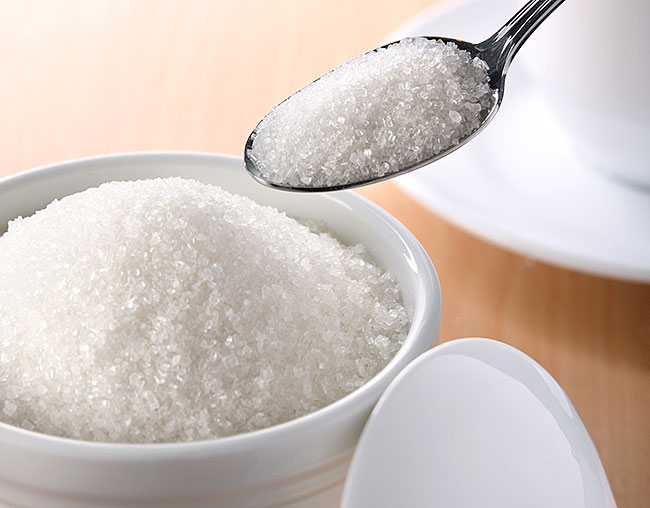 5. POMEN OGLJIKOVIH HIDRATOV:

 - SO NAJBOLJ RAZŠIRJENE ORGANSKE SPOJINE V NARAVI

 - SO VIR HRANE IN ENERGIJE ( SLADKOR, ŠKROB)

 - SO OGRODNE SNOVI (HITIN, CELULOZA)
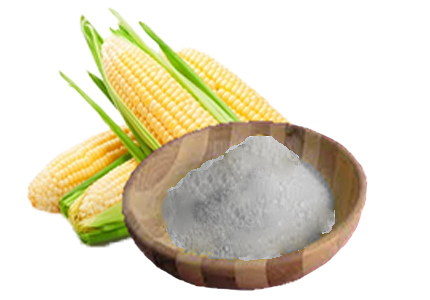 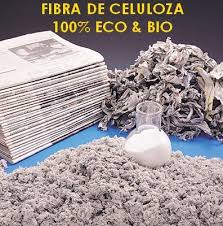 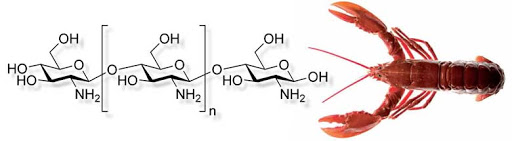